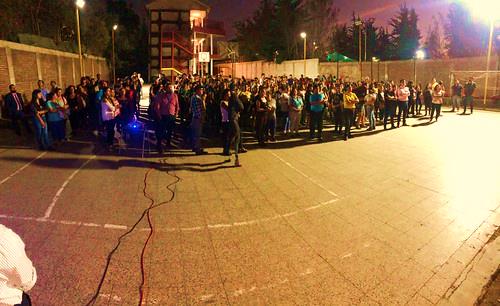 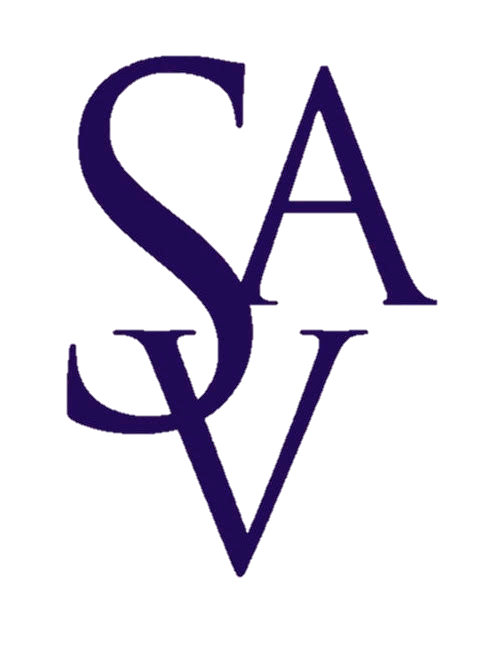 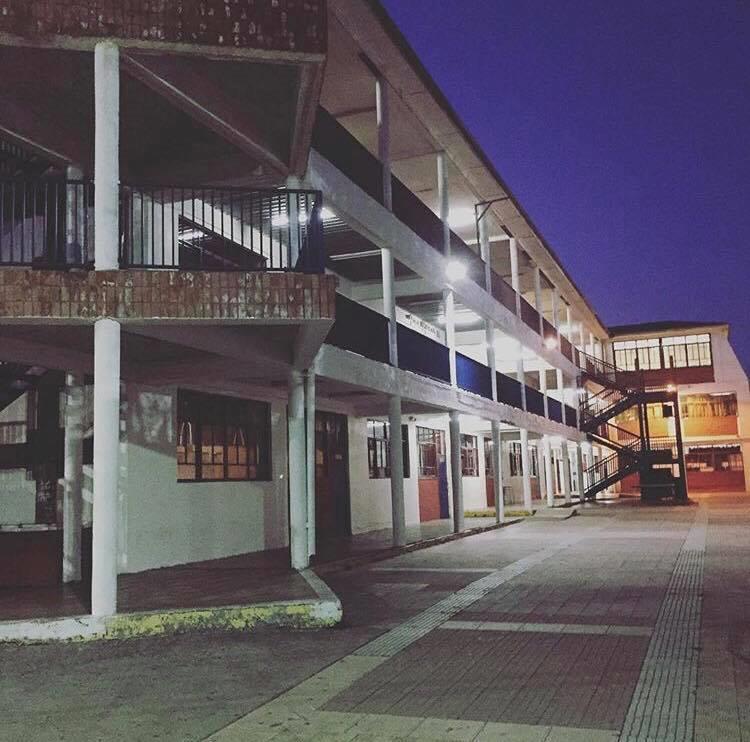 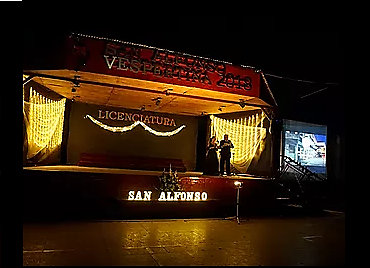 Centro Educacional de Adultos
 San Alfonso
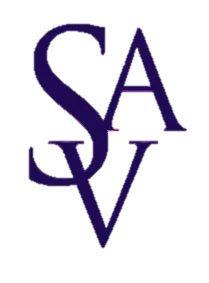 Matemática
Docente: 
Sr. Jonathan Herrera
Correo electrónico: profesorjherreravalenzuela@gmail.com
+569 65168770 


Educador Diferencial:
Sr. Sebastián Sandoval Fuenzalida


Nivel:
1º y 2º Medios
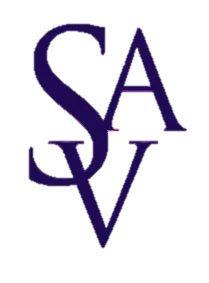 Objetivos
Comprender Propiedades de las Potencias en Divisiones:
De igual base (natural) y distinto exponente (natural).
De igual exponente (natural) y distinta base (natural).
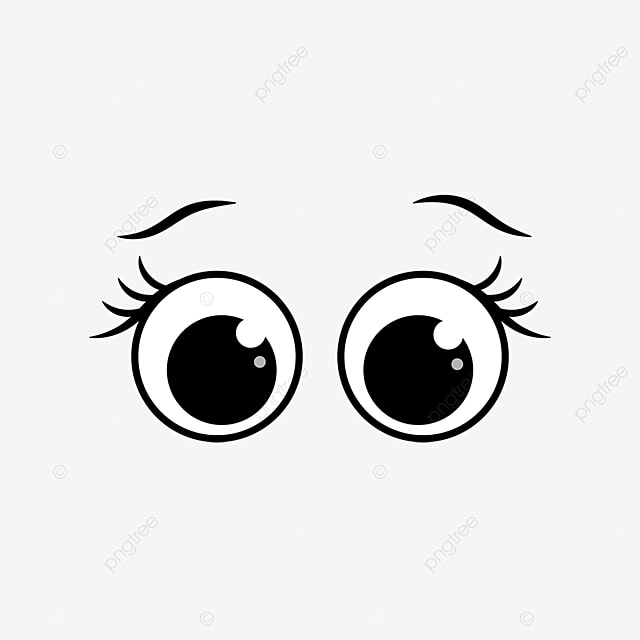 RECUERDA:LA BASE CON EL EXPONENTE DE UNA POTENCIA NUNCA SE MULTIPLICAN.
División de potencias de igual base
El cociente de dos potencias de igual base equivale a una potencia con la misma base, elevada a la resta de los exponentes.
Así,
53  :  52
=
5 3 – 2
=
51   =  5
Igual base
Se conserva la base
Se restan los exponentes
División de potencias
División de potencias de igual base y de diferente exponente:
Se mantienen las bases en común y se eleva a la diferencia de los exponentes.
Ejemplo 
124 : 12 3 = (12) 4 – 3 = (12)1 = 12
EJEMPLO.
División de potencias de igual exponente
Para dividir potencias que tienen igual exponente, se puede conservar el exponente y dividir las bases.
Así,
83  :  43
=
(8 : 4) 3
=
23   =  8
Igual
exponente
Se dividen
las bases
Se conserva el exponente
División de potencias de bases diferentes y de exponente iguales
Definición: se dividen las bases y se  mantiene el exponente en común.
Ejemplo  
122 : 4 2 = ( 12: 4 )2 = ( 3) 2 = 9
EJEMPLO
Antes de ejercitar.
El siguiente link nos mostrará un video de apoyo y profundización de los contenidos de esta clase:https://www.youtube.com/watch?v=Xe4QfU36jiQ
Copia el siguiente cuadro en tu cuaderno, complétalo guiado por los ejemplos.
Una vez que termines tus ejercicios, envía una fotografía de tu actividad al WhatsApp del profesor.
+569  65168770
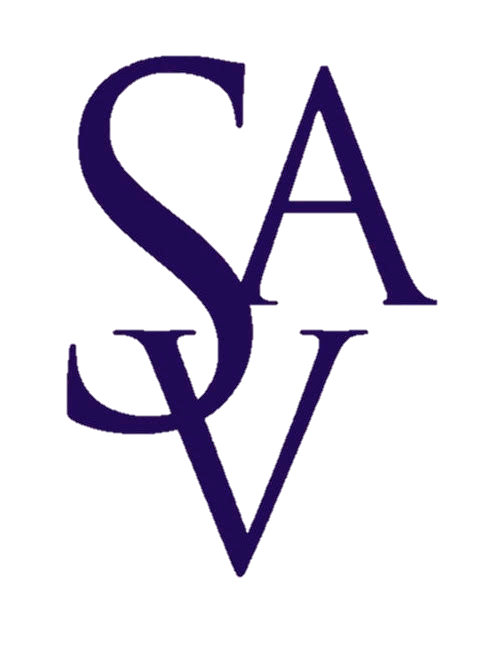 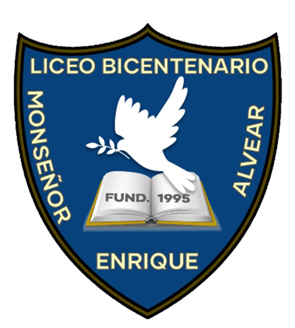 “Una Gran Experiencia Educativa”
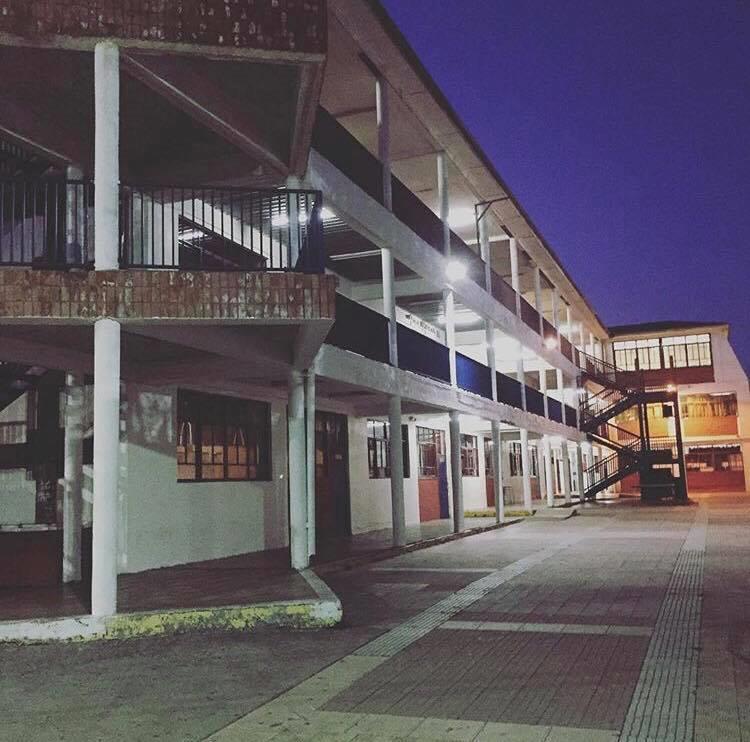 ¡¡¡ Muchas Gracias  !!!